ISLAM: Beliefs
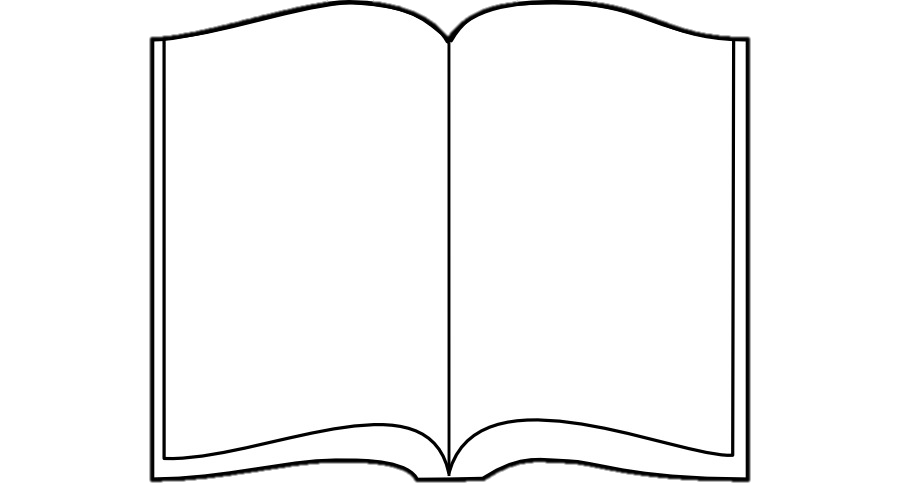 Sunni
Shi’a
ADAM
IBRAHAIM
MUSA
ISA
HOLY BOOKS (Kutub)
I am going to create a human out of clay
MUHAMMAD (PBUH)
I leave behind me two things, the Qur’an and the example of my life (the Sunnah). If you follow these you will not fail.
ALLAH
He is Allah, [who is] One, Allah, the Eternal Refuge.
SUNNI
Six articles of faith:
1.
2.
3.
4.
5.
6.
SHI’A
Five roots of religion (Usul al-din):
1.
2.
3.
4.
5.
AL-QADR
AFTERLIFE (Akhirah)
So whoever does an atom's weight of good will see it, And whoever does an atom's weight of evil will see it.
All of them have believed in Allah and His angels and His books and His messengers.
Jibril
ANGELS (Malaikah))
FREE WILL
Mika’il
JANNA
JAHANNAM
Israfil